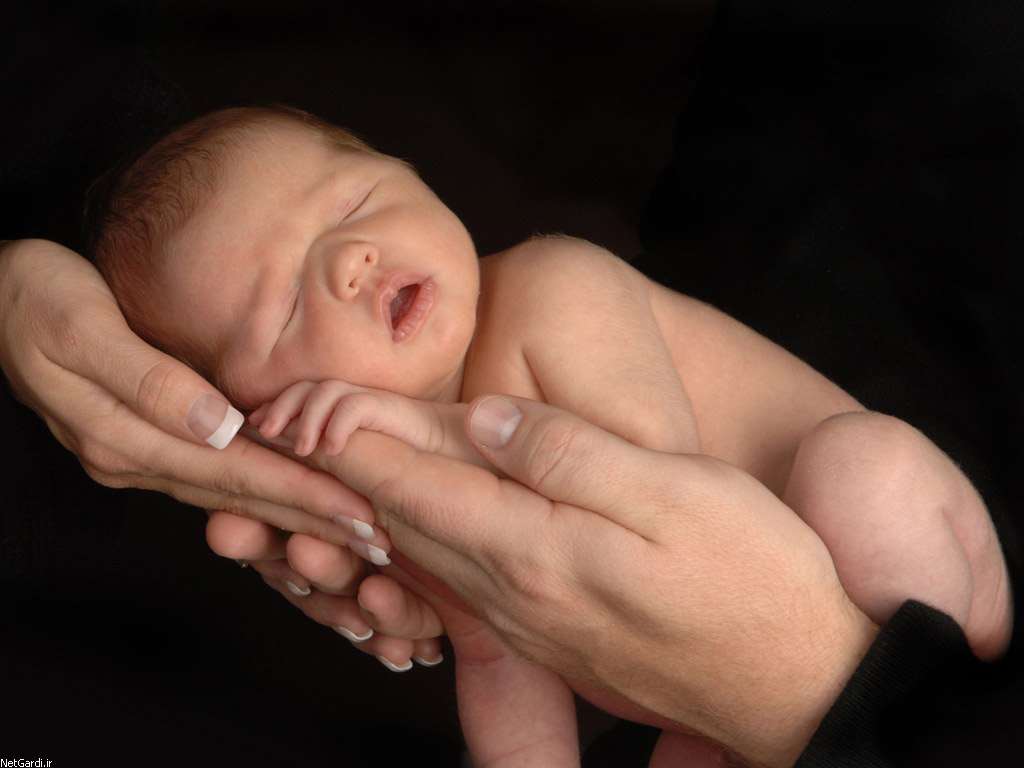 به نام پروردگار زندگي
به نام پروردگار زندگي
به نام خالق هستي
برنامه كشوري غربالگري بيماري كم‌كاري تيروييد نوزادان
دكتر شهين ياراحمدي
مركز مديريت بيماري‌هاي غيرواگير
اداره غدد و متابوليك
دانشگاه علوم پزشكي تهران
8 دي 1393
اجزای تشکيل دهنده برنامه غربالگری نوزادان در كشور
آموزش 
آزمون غربالگری
پيگيری اوليه (فراخوان موارد مشكوك)
تشخيص
مراقبت
ارزشيابی برنامه
روند اجرایی برنامه در ايران
آموزش مادران باردار در دوران بارداری
نمونه‌گيری در روز های 5-3 تولد نوزاد از پاشنه پاي بر کاغذ فيلتر S&S 903))
ارسال کاغذ فيلتر حاوی لکه خونی توسط پست پيشتاز از مراکز نمونه‌گيری به آزمايشگاه غربالگری نوزادان
سنجش غلظت TSH
فراخوان فوری موارد مشکوک
انجام نمونه‌گيري مجدد از پاشنه پا در موارد خاص
روند اجرایی برنامه در ايران ...
انجام آزمايش هاي سرمی تاييد تشخيص
شروع سريع درمان جايگزينی با قرص لووتيروکسين توسط فوكال پوينت برنامه و يا اولين پزشک در دسترس
معرفی به پزشک فوکال پوينت شهرستانی (در صورتی که شروع درمان توسط ايشان صورت نگرفته است)
انجام آزمايش‌ها و اقدامات اتيولوژيک در صورت امکان (مشروط بر اين که موجب فوت وقت و تاخير در شروع درمان بیماران نشود)
مراقبت دراز مدت از نوزاد مبتلا بر‌اساس دستورالعمل کشوری
انجام مشاوره‌های تخصصی مورد نياز مبتلايان
نمونه‌گيري مجدد از پاشنه پا
نوزادان نارس (در 2و 6 و 10 هفتگي) 
نوزادان با وزن كمتر از 2500 گرم
نوزادان با وزن 4 کیلو و بیشتر
دو و چندقلوها
نوزادان بستری و يا با سابقه بستری در بيمارستان
نوزادان با سابقه دريافت و يا تعويض خون
نوزاداني كه داروهاي خاص مصرف کرده‌اند: مثل دوپامين، تركيبات كورتني و ...
نوزادان با نتیجه آزمون غربالگری بین 9/9-5
نمونه نامناسب
غربالگري  در نوزادان نارس
نمونه‌گيري از پاشنه پا 
نوبت اول: در سن 3-5 روزگي مثل ديگر نوزادان
نوبت دوم: در سن 2 هفتگي
نوبت سوم: در سن 6 هفتگي
نوبت چهارم:، در سن  10 هفتگي
روش برخورد با نتايج مختلف غربالگري
روش برخورد با نتايج مختلف غربالگري  …
روش برخورد با نتايج مختلف غربالگري  …
روش برخورد با نتايج مختلف غربالگري  …
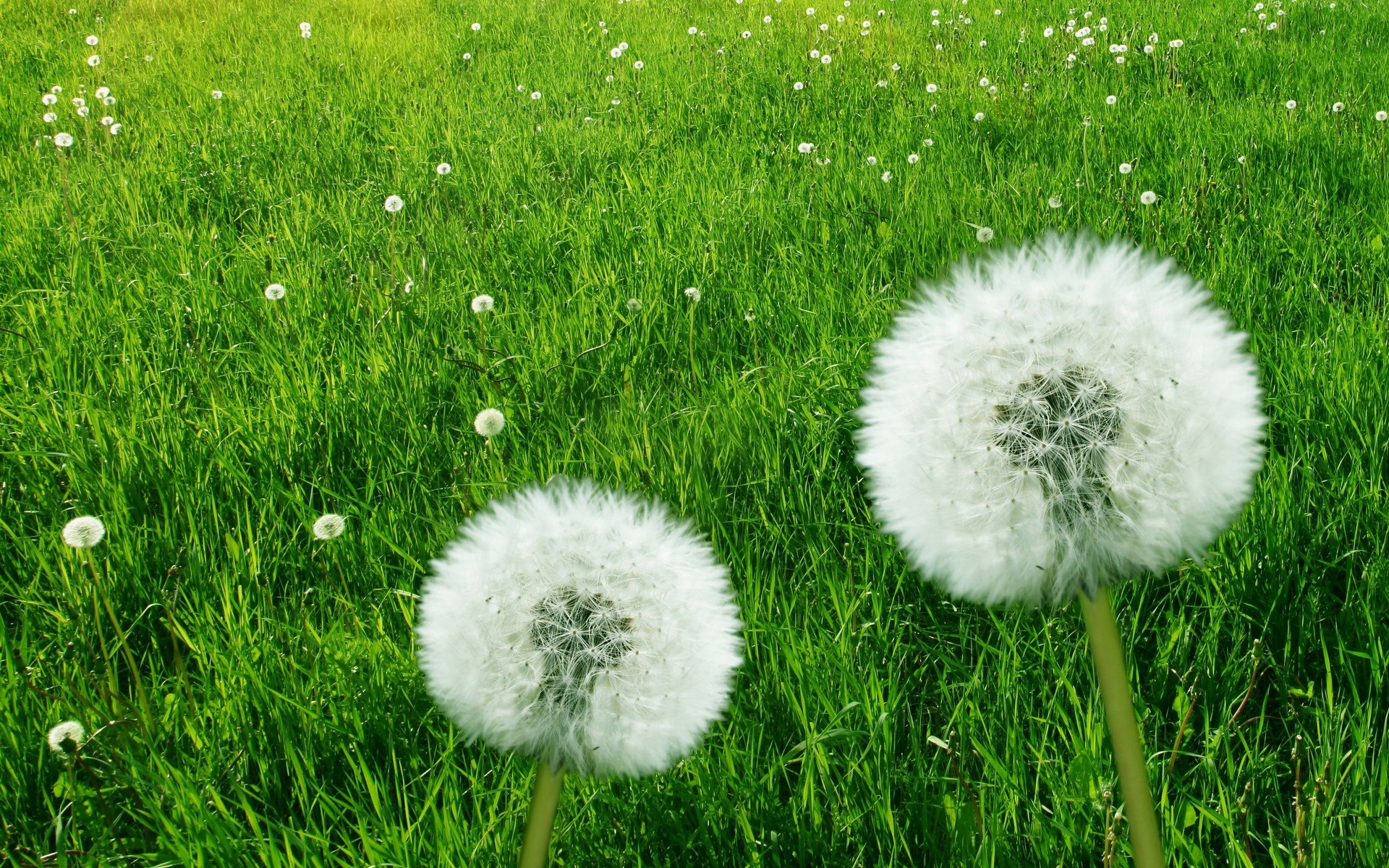 با سپاس